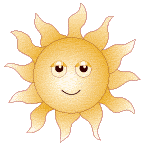 глазки
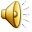 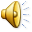 Физминутка, физминутка – это, дети, вам не шутка!
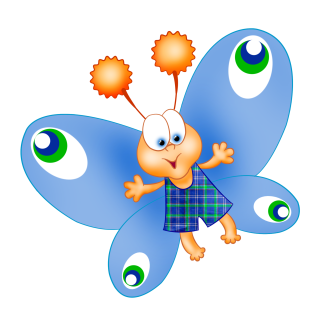 Киселёва Н.Е., Гришанова Н.В.
1
Упражнения для глаз
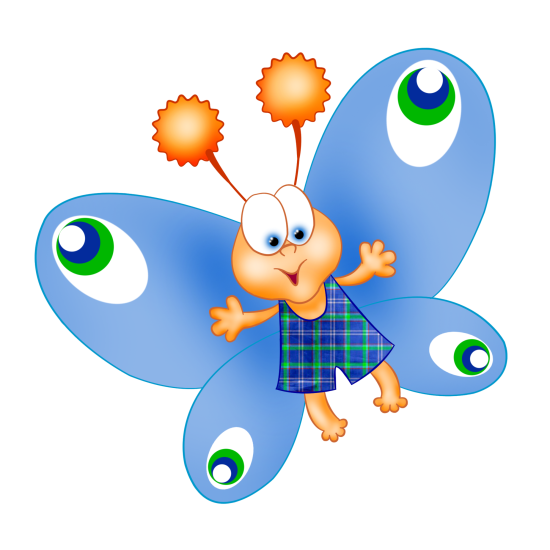 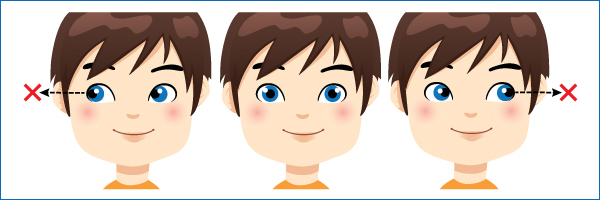 Повторить ты не ленись.
Вверх, вниз… вверх, вниз
Мы гимнастику для глаз выполняем каждый раз.
Вправо, влево, вправо, влево
Киселёва Н.Е., Гришанова Н.В.
2
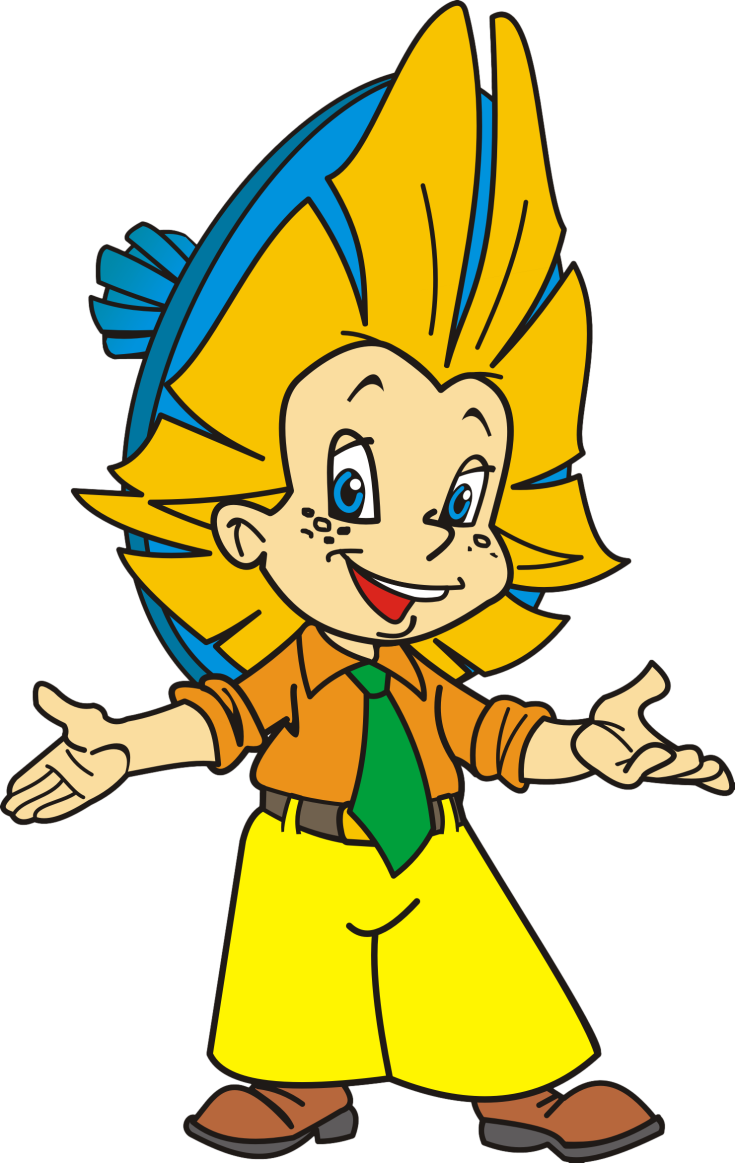 Укрепляем мышцы глаза, видеть лучше будем сразу
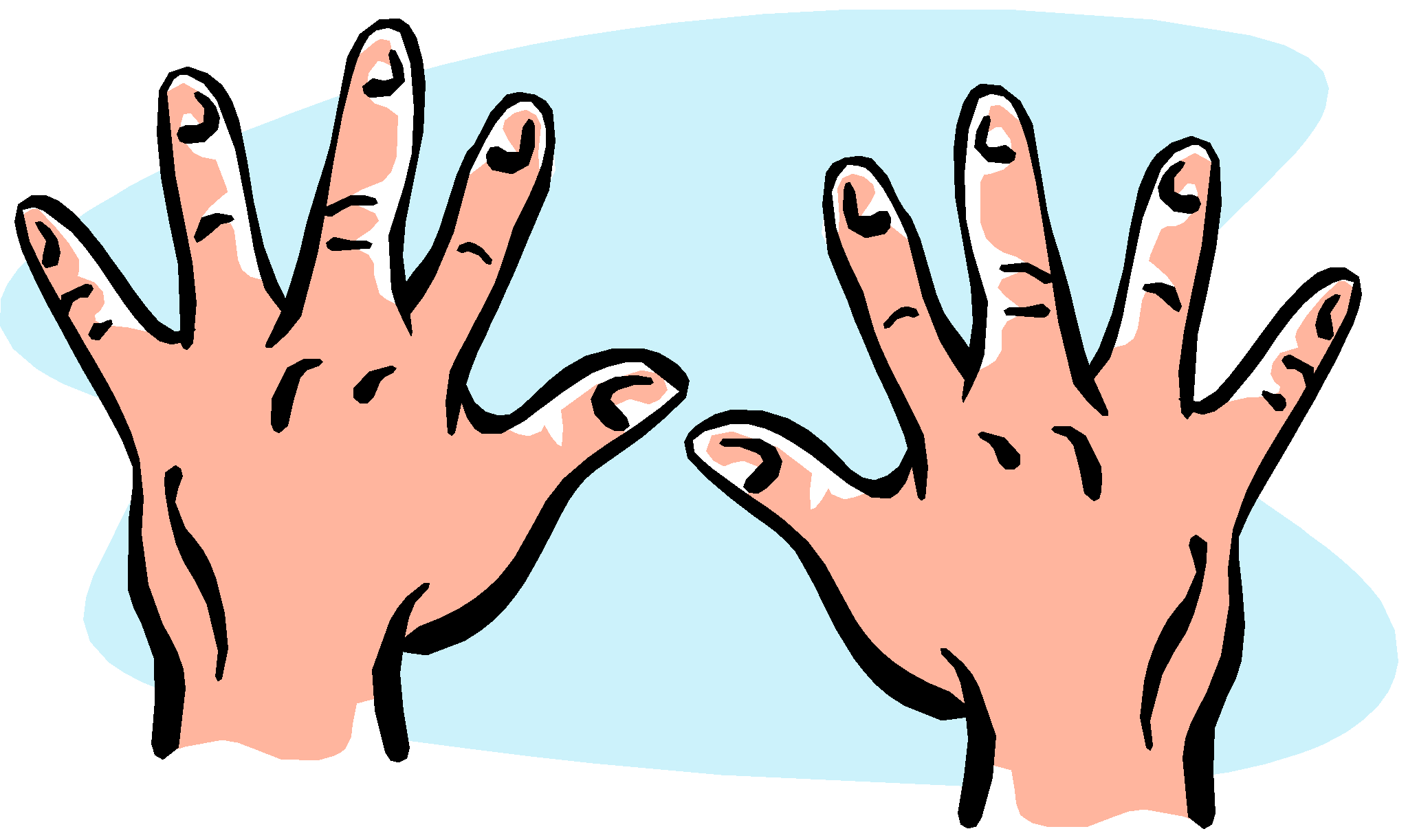 Посмотрели на ладошки, 
Повнимательней немножко,
А теперь подняли глазки, 
Смотрим на героя сказки.
Киселёва Н.Е., Гришанова Н.В.
3
Упражнения для рук
Вот помощники мои,
Их как хочешь поверни.
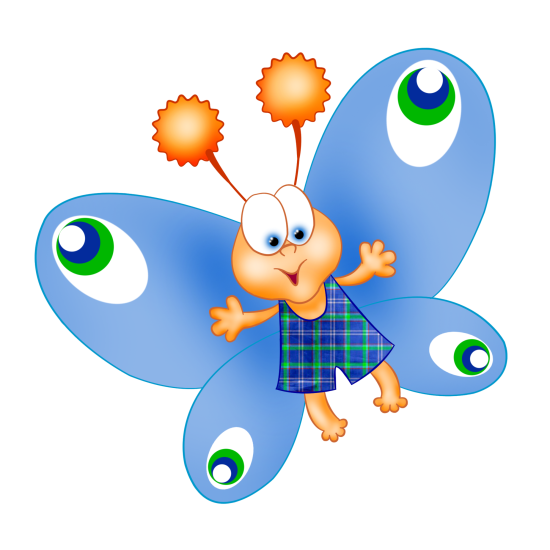 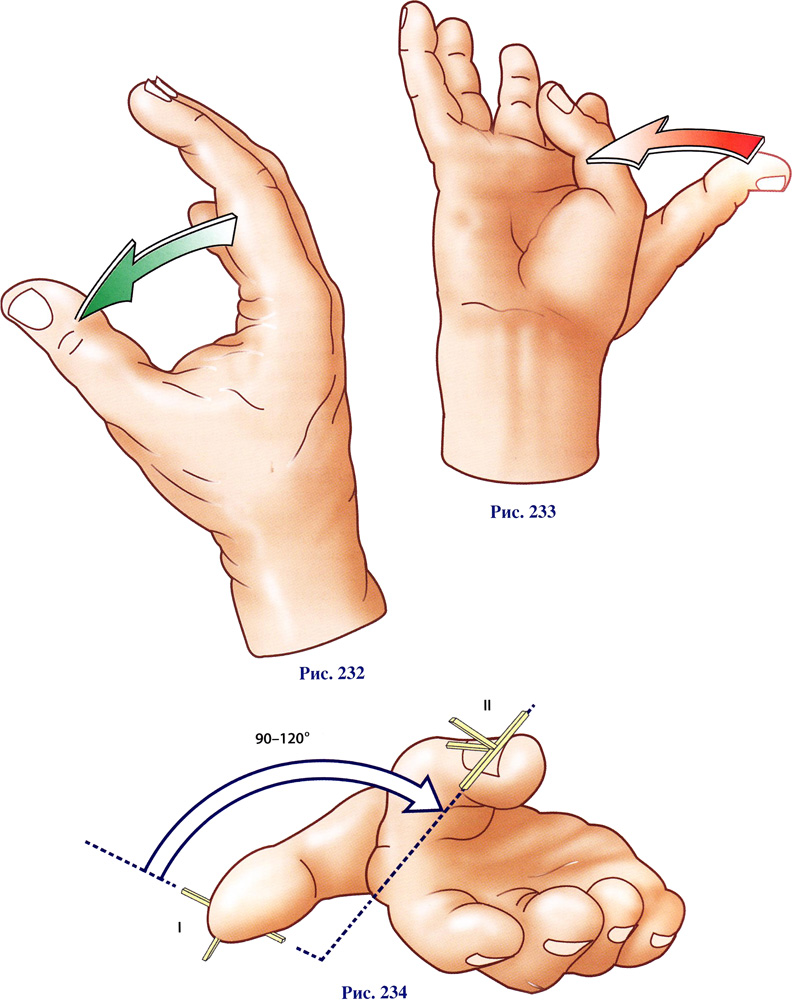 Вправо… влево наклоняй… 
и немного повращай...
Киселёва Н.Е., Гришанова Н.В.
4
В прятки пальчики играли 
И головки убирали
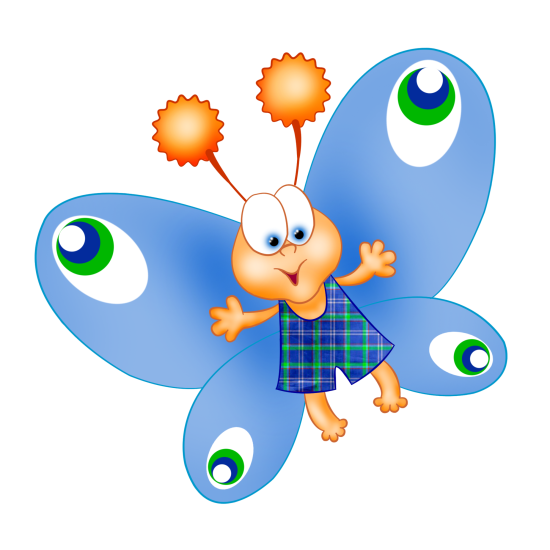 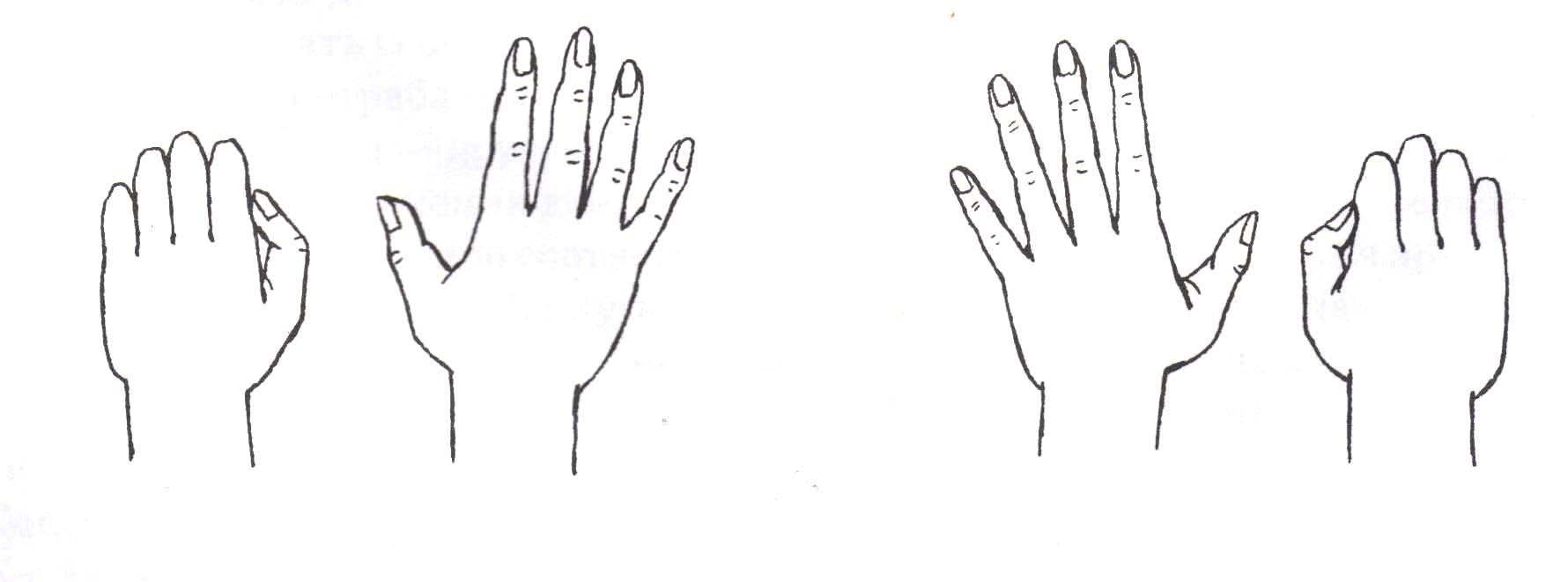 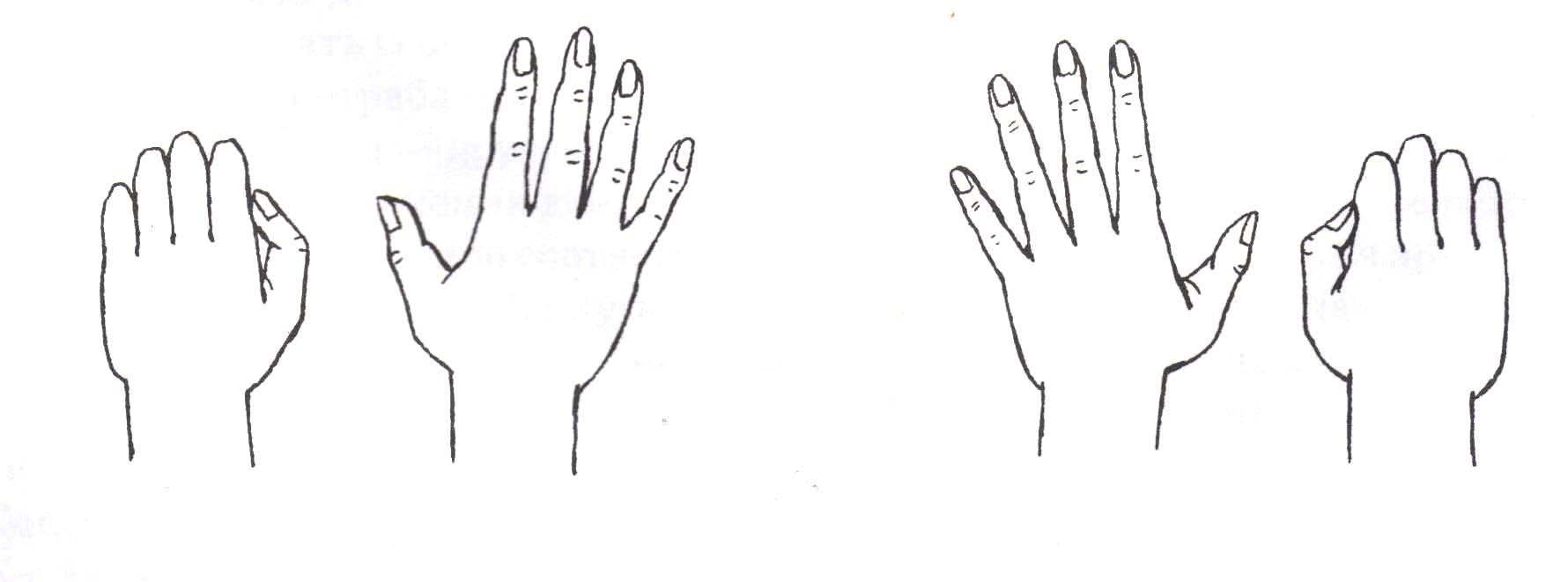 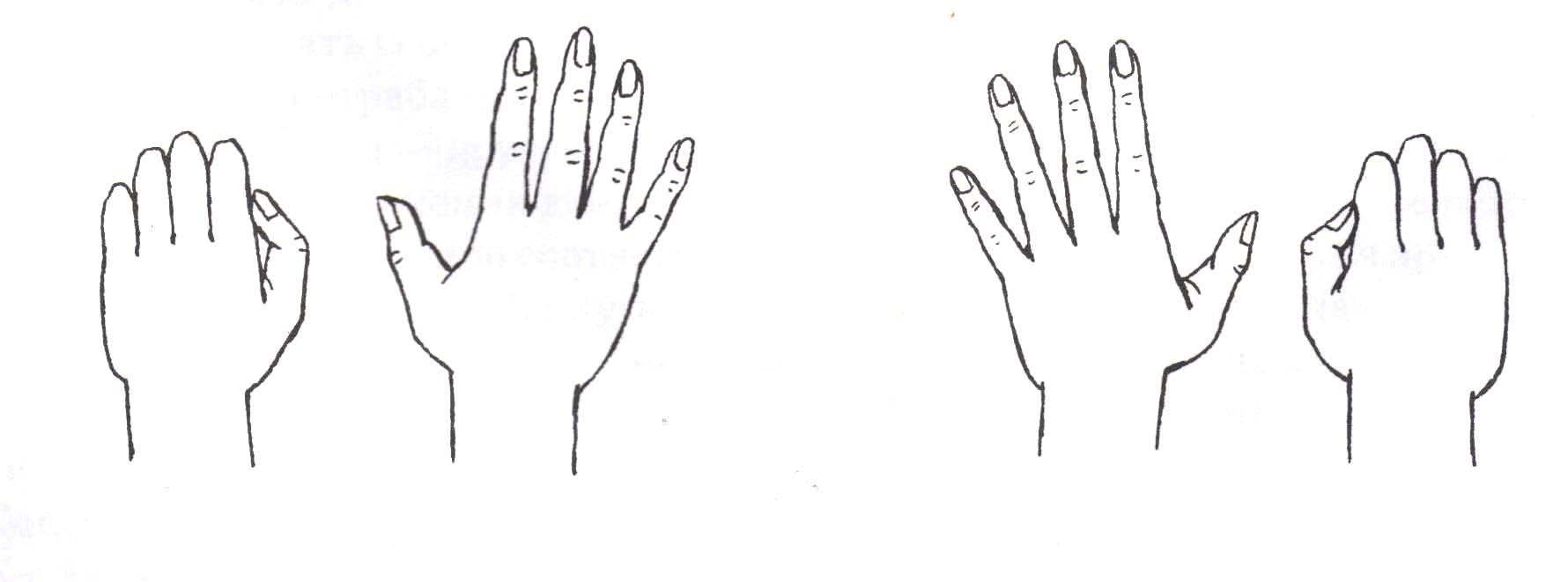 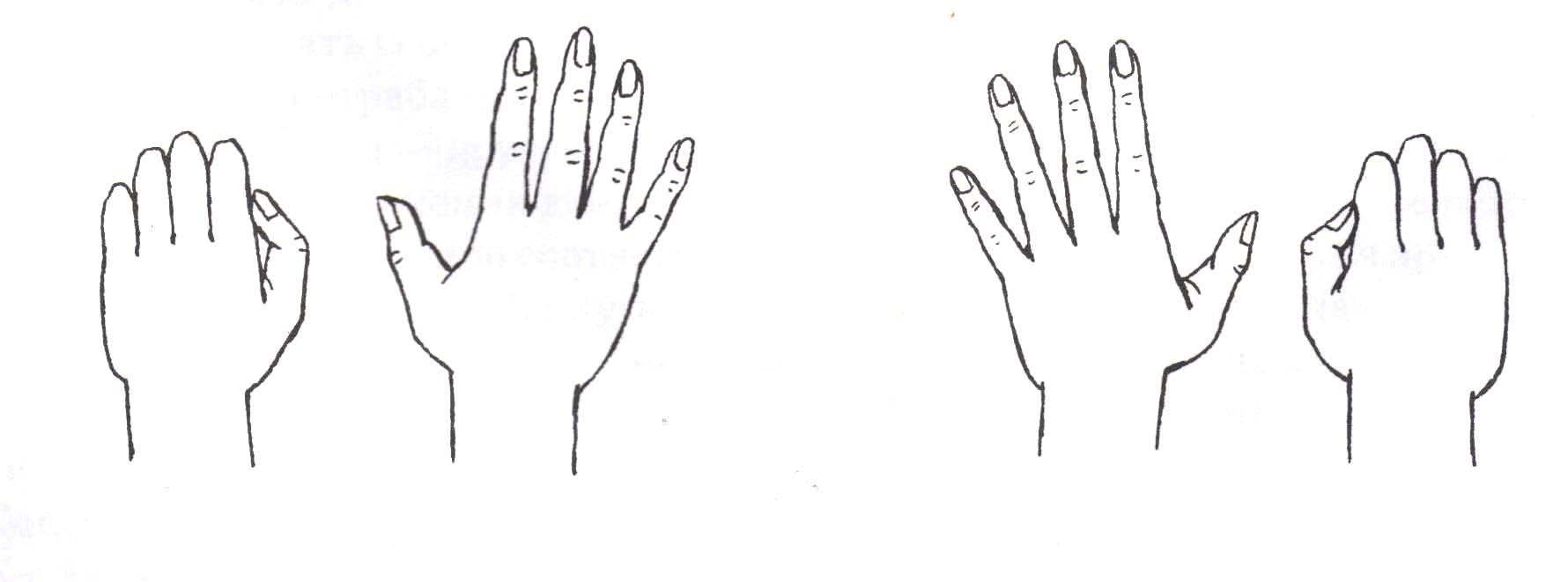 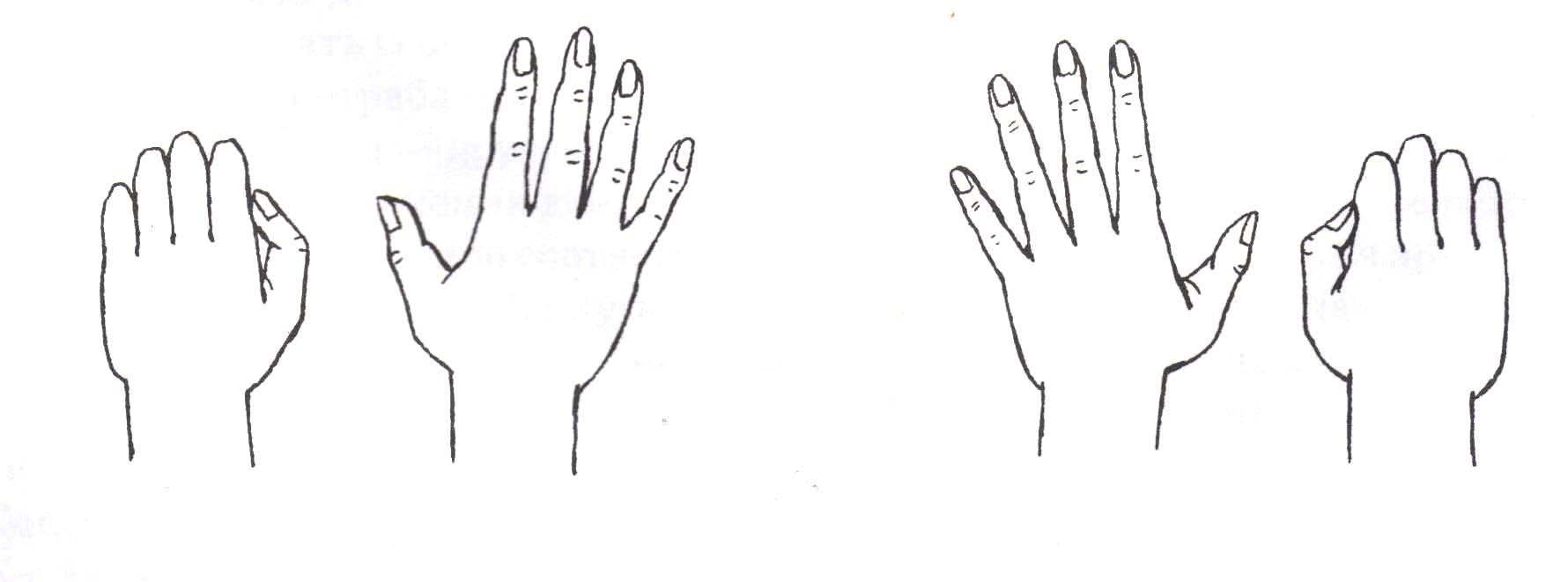 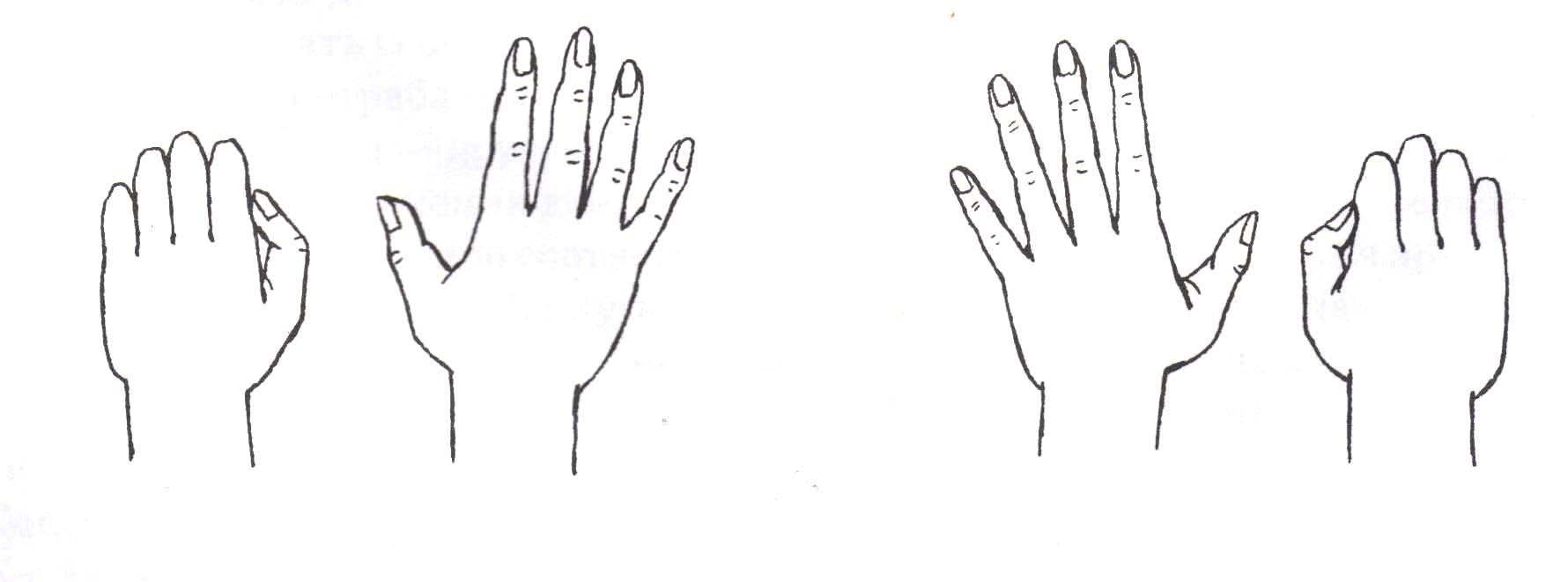 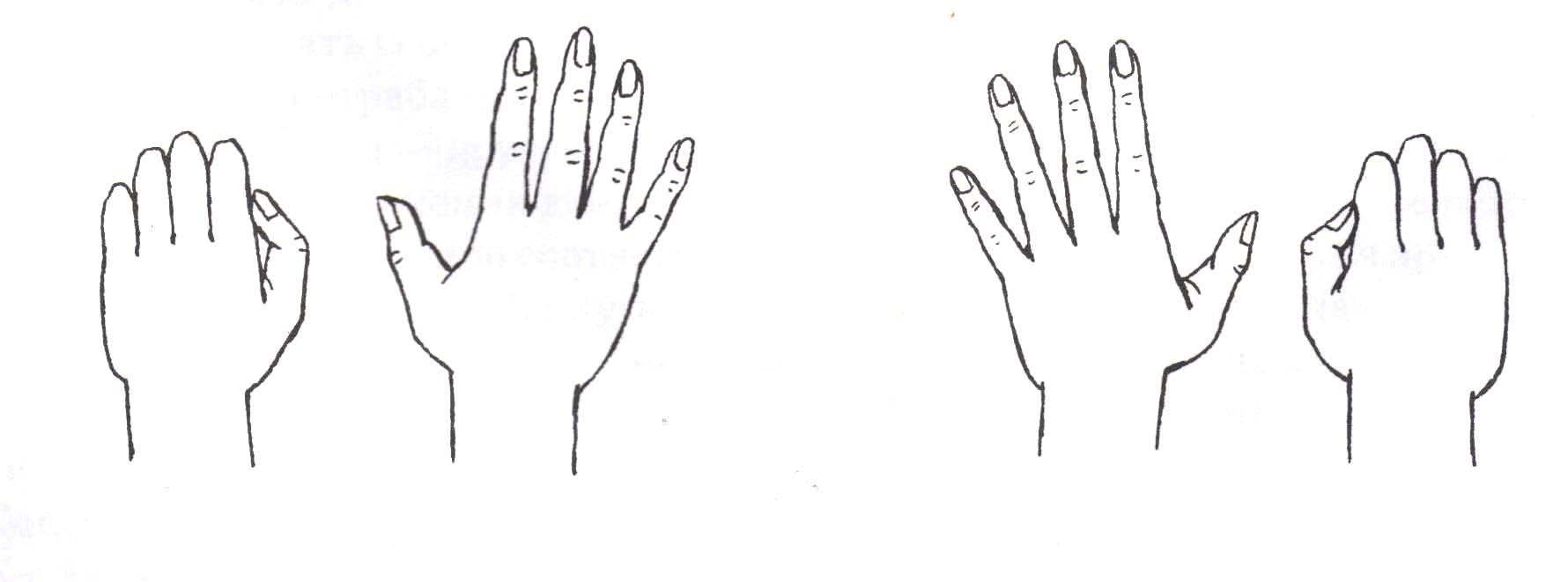 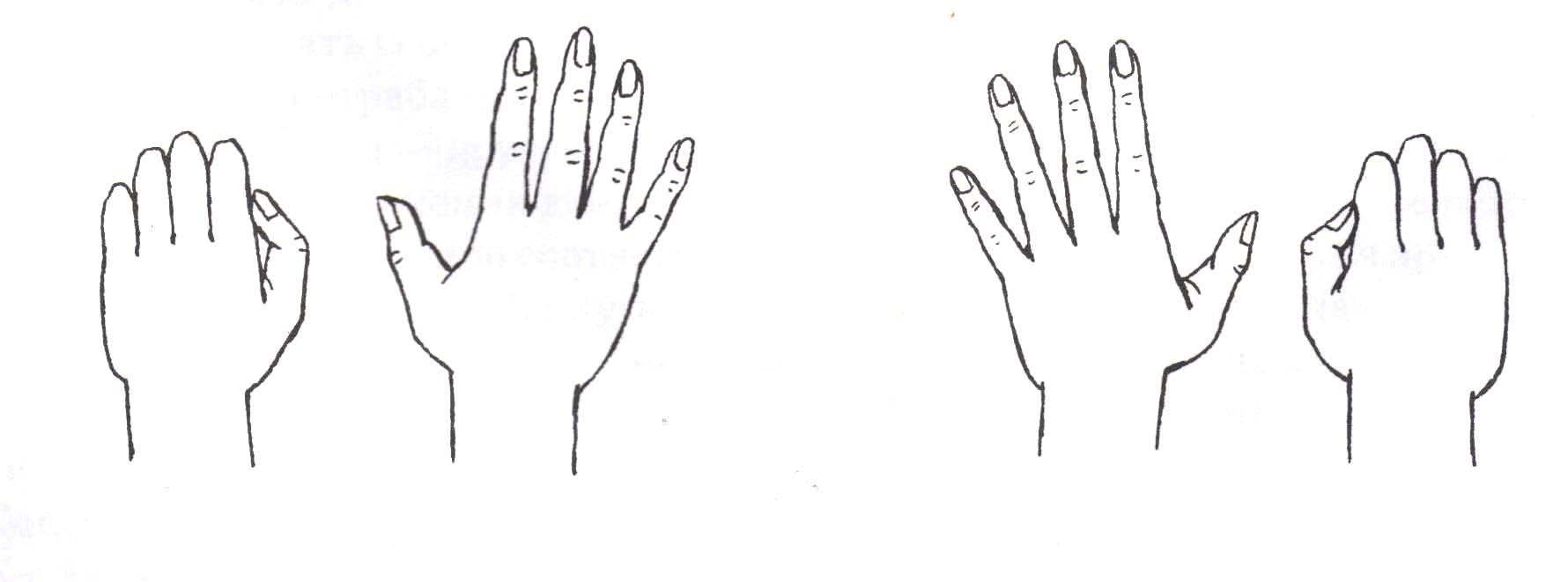 Вот так… вот так… так головки убирали…
Киселёва Н.Е., Гришанова Н.В.
5